主日崇拜
2024年3月10日
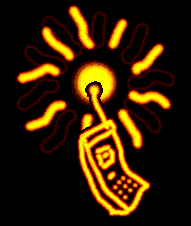 崇拜正在進行中，請關閉你的手機和傳呼機，謝謝合作。
靜默 (會眾靜坐)
詩 篇 18:2
2耶和華是我的巖石、我的山寨、我的救主、我的　神、我的磐石、我所投靠的．他是我的盾牌、是拯救我的角、是我的高臺。
宣召 (會眾起立)
唱詩 一（會眾站立)
萬軍之耶和華
萬軍之耶和華
萬軍之耶和華  我的心腸我的肉體
向永生上帝  我慈愛的主呼籲
萬軍之耶和華  求祢醫治我便痊癒
因為祢是我的救主  我所讚   美的

[Chorus]
求祢保護搭救我  使我不致羞愧
因為我投靠祢
求祢憐恤轉向我  願正直保守我
因為我等候祢
公禱   （會眾站立）
主禱文
我們在天上的父，願人都尊你的名為聖。願你的國降臨，願你的旨意行在地上，如同行在天上。我們日用的飲食，今日賜給我們。免我們的債，如同我們免了人的債。不叫我們遇見試探，救我們脫離兇惡，因為國度，權柄，榮耀，全是你的，直到永遠，阿們。			
馬太福音6:9-13節
唱詩二 (會眾坐)
每一天   有祢同行
每一天
每一天所度過的每一刻，我得著能力勝過試煉；
我倚靠天父周詳的供應，我不用再恐慌與掛念。
他的心極仁慈無可測度，他每天都有最好安排，
不論憂或喜他慈愛顯明，勞苦中他賜安泰。

每一天主自己與我相親，每時刻賜下格外憐恤
我掛慮主願安慰與擔當，他的名為策士與權能。
他保護他的兒女如珍寶，他熱心必要成全這事，
「你日子如何力量也如何」，這是他向我應許。
幫助我當我在困難危急，讓我全心信靠你應許；
讓我享受你安慰的甜蜜，教導我你神聖的話語。
幫助我當困苦艱難來臨，牽著我就像慈父的手
每一天每一刻飛逝無影，引導我進應許之地。
有祢同行
有祢同行 勝過千萬人同往
有祢同行 我能勇敢走窄路
開我眼睛 看見祢就在這裡
我靈穩妥 因祢與我同行

有祢同行 勝過千萬人同往
有祢同行 我能勇敢走窄路
將愛完全 讓我心一無畏懼
我靈穩妥 因祢與我同行
每當我轉向祢
祢已在這裡
每當我親近祢
祢就與我親近
我尚未求告 祢已應允
使我喜樂滿溢

有祢同行 勝過千萬人同往
有祢同行 我能勇敢走窄路
愛既完全 將一切懼怕除去
我靈穩妥 因祢與我同行
歡迎與報告 (會眾坐)
1.  歡迎新來的朋友! 歡迎弟兄姊妹及朋友來參加我們的主日崇拜。請你在散會後到圖書館左邊(201號室)來賓歡迎中心，讓我們更多認識你。
2.  下次的受洗典禮將於3月31日主日舉行。如果你有意要受 洗，請聯系任何一位牧師或執事。
3.  3月29日晚上7:30在母堂舉行受難日崇拜。
4.  今天日下午5:00-6:00李燕光牧師在母堂主講題為救亡救心 ，守夜同心的講座 。
5.  今天下午 1:30-4:30 兒童主日事工部在Harris Whalen Park舉行雪橇日活動。希望見到你和你的孩子。
6.  本周三3月13日晚7:30葉依芹弟兄在西區帶領英語查經。這 個查經班的主要對象是大學生和其他年輕人。
7.  我們正在評估大家對7月22-26舉行兒童音樂聖經營的興趣 。請禱告願主賜給我們明確的方向。
8.  本教會2024年退修會將於國殤日周末5月25-27在霍頓大學舉行，由蔡景暉牧師主講。詳情待定。
牧禱 (會眾坐)
讀經 (會眾起立)
尼 希 米 記 6:1-19
1參巴拉、多比雅、亞拉伯人基善、和我們其餘的仇敵、聽見我已經修完了城牆、其中沒有破裂之處（那時我還沒有安門扇) 2參巴拉和基善就打發人來見我、說、請你來、我們在阿挪平原的一個莊村相會。他們卻想害我。 3於是我差遣人去見他們說、我現在辦理大工、不能下去．焉能停工、下去見你們呢。
4他們這樣四次打發人來見我、我都如此回答他們。 5參巴拉第五次打發僕人來見我、手裏拿著未封的信、 6信上寫著說、外邦人中有風聲、迦施慕〔就是基善見二章十九節〕也說、你和猶大人謀反修造城牆、你要作他們的王。 7你又派先知在耶路撒冷指著你宣講、說、在猶大有王．現在這話必傳與王知．所以請你來、與我們彼此商議。
8我就差遣人去見他說、你所說的這事、一概沒有、是你心裏捏造的。 9他們都要使我們懼怕、意思說、他們的手必軟弱、以致工作不能成就。　神阿、求你堅固我的手。 10我到了米希大別的孫子第來雅的兒子示瑪雅家裏．那時、他閉門不出．他說、我們不如在　神的殿裏會面、將殿門關鎖．因為他們要來殺你、就是夜裏來殺你。
11我說、像我這樣的人、豈要逃跑呢．像我這樣的人、豈能進入殿裏保全生命呢．我不進去。 12我看明　神沒有差遣他、是他自己說這話攻擊我．是多比雅和參巴拉賄買了他。 13賄買他的緣故、是要叫我懼怕、依從他犯罪、他們好傳揚惡言毀謗我。 14我的　神阿、多比雅、參巴拉、女先知挪亞底、和其餘的先知、要叫我懼怕、求你記念他們所行的這些事。
15以祿月二十五日城牆修完了、共修了五十二天。 16我們一切仇敵、四圍的外邦人、聽見了便懼怕、愁眉不展．因為見這工作完成、是出乎我們的　神。 17在那些日子猶大的貴冑屢次寄信與多比雅、多比雅也來信與他們。 18在猶大有許多人與多比雅結盟、因他是亞拉的兒子、示迦尼的女婿．並且他的兒子約哈難娶了比利迦兒子米書蘭的女兒為妻。
19他們常在我面前說多比雅的善行、也將我的話傳與他。多比雅又常寄信來、要叫我懼怕。
證道  (會眾坐)
持续不断的争战
一、 仇敌的谋害二、 同胞的试探三、 未完的争战
一、 仇敌的谋害
約 翰 福 音 10:9-11
9我就是門．凡從我進來的、必然得救、並且出入得草吃。 10盜賊來、無非要偷竊、殺害、毀壞．我來了、是要叫羊〔或作人〕得生命、並且得的更豐盛。 11我是好牧人、好牧人為羊捨命。
約 翰 福 音 10:7-9
7所以耶穌又對他們說、我實實在在的告訴你們、我就是羊的門 8凡在我以先來的、都是賊、是強盜．羊卻不聽他們。 9我就是門．凡從我進來的、必然得救、並且出入得草吃。
尼 希 米 記 6:2-4
2參巴拉和基善就打發人來見我、說、請你來、我們在阿挪平原的一個莊村相會。他們卻想害我。 3於是我差遣人去見他們說、我現在辦理大工、不能下去．焉能停工、下去見你們呢。 4他們這樣四次打發人來見我、我都如此回答他們。
尼 希 米 記 6:5-7
5參巴拉第五次打發僕人來見我、手裏拿著未封的信、 6信上寫著說、外邦人中有風聲、迦施慕〔就是基善見二章十九節〕也說、你和猶大人謀反修造城牆、你要作他們的王。 7你又派先知在耶路撒冷指著你宣講、說、在猶大有王．現在這話必傳與王知．所以請你來、與我們彼此商議。
尼 希 米 記 6:9
9他們都要使我們懼怕、意思說、他們的手必軟弱、以致工作不能成就。　神阿、求你堅固我的手。
提 摩 太 後 書 1:7
7因為　神賜給我們、不是膽怯的心、乃是剛強、仁愛、謹守的心。
二、 同胞的试探
尼 希 米 記 6:11-13
11我說、像我這樣的人、豈要逃跑呢．像我這樣的人、豈能進入殿裏保全生命呢．我不進去。 12我看明　神沒有差遣他、是他自己說這話攻擊我．是多比雅和參巴拉賄買了他。 13賄買他的緣故、是要叫我懼怕、依從他犯罪、他們好傳揚惡言毀謗我。
三、 未完的争战
尼 希 米 記 6:16
16我們一切仇敵、四圍的外邦人、聽見了便懼怕、愁眉不展．因為見這工作完成、是出乎我們的　神。
使 徒 行 傳 5:39
39若是出於　神、你們就不能敗壞他們．恐怕你們倒是攻擊　神了。
尼 希 米 記 6:17-19
17在那些日子猶大的貴冑屢次寄信與多比雅、多比雅也來信與他們。 18在猶大有許多人與多比雅結盟、因他是亞拉的兒子、示迦尼的女婿．並且他的兒子約哈難娶了比利迦兒子米書蘭的女兒為妻。 19他們常在我面前說多比雅的善行、也將我的話傳與他。多比雅又常寄信來、要叫我懼怕。
以 斯 拉 記 4:1-2
1猶大和便雅憫的敵人聽說、被擄歸回的人為耶和華以色列的　神建造殿宇、 2就去見所羅巴伯、和以色列的族長、對他們說、請容我們與你們一同建造、因為我們尋求你們的　神、與你們一樣．自從亞述王以撒哈頓帶我們上這地以來、我們常祭祀　神。
回應詩 (會眾起立)
重建城墙
重建城墙
1、当第一道天光  照亮了书珊宫墙，
我是多么想念遥远的家乡
我亲爱的同胞，
养育我的故邦，
你们是否安然无恙？

听弟兄来消息 说仇敌烧毁了城门，
拆毁了圣城四围连接的城墙，
我夜不能寐 心中极其忧伤，
半夜起来吹角 角声在上空回荡
起来重建，重建倒塌的城墙，
起来重建，重建信心的城墙，
起来重建，重建荣耀的城墙！
先知的眼泪已洒在异国他乡。

起来重建，重建真理的城墙，
起来重建，重建合一的城墙，
起来重建，重建真爱的城墙，
圣城才无恙，犹大才安康！
2、当第一道天光   照亮了这个地方，
我是多么想念 遥远的家乡
我亲爱的同胞，
养育我的爹娘，
你们是否安然无恙？

听弟兄来消息说仇敌毁坏了城墙，
偷走了黄土地上的敬虔善良，
我撕裂心肠  心中极其忧伤，
半夜起来吹角 角声在上空回荡

起来重建，重建倒塌的城墙，
起来重建，重建信仰的城墙，
起来重建，重建正义的城墙，
先知的眼泪已洒在黄河、长江。

起来重建，重建真理的城墙，
起来重建，重建合一的城墙，
起来重建，重建真爱的城墙，
山河才无恙，国民才安康！
三一頌 （會眾站立）
讚美真神萬福之根，
世上萬民讚美主恩，
天使天軍讚美主名，
讚美聖父聖子聖靈。
阿們。
祝福 （會眾站立）
默祷 （會眾坐）散会